ESA SSA Roadmap for the L5 Mission
Juha-Pekka Luntama
Nicolas Bobrinsky
Stefan Kraft
L5 in Tandem with L1: Future Space-Weather Missions Workshop
6-9 March 2017
ESA SSA Programme
Objective: 
Protection of space and ground assets against adverse effects from space
SSA Programme initiated in April 2008 SSA Programme executed in Periods
Period 1 decided at MC in November 2008
Period 2 decided at MC12 in November 2012
Period 3 decided in MC16 in December 2016
SSA SWE Lagrange Mission support
7 Participating States in the LGR mission segment in SSA Period 3
Lagrange mission Phase A/B studies and instrument pre-developments funded
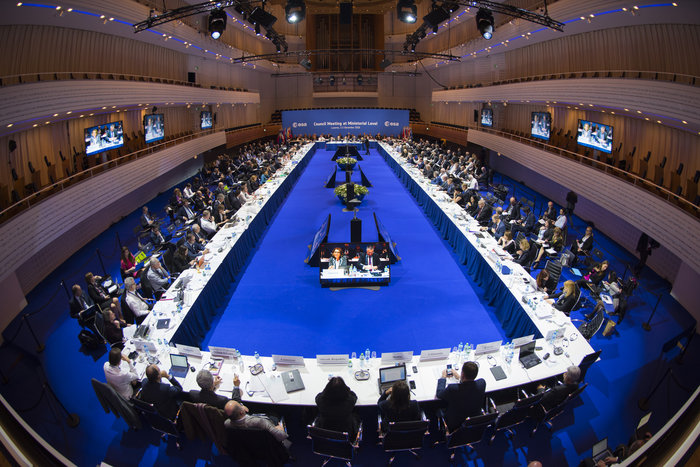 Enhanced SWE observation system
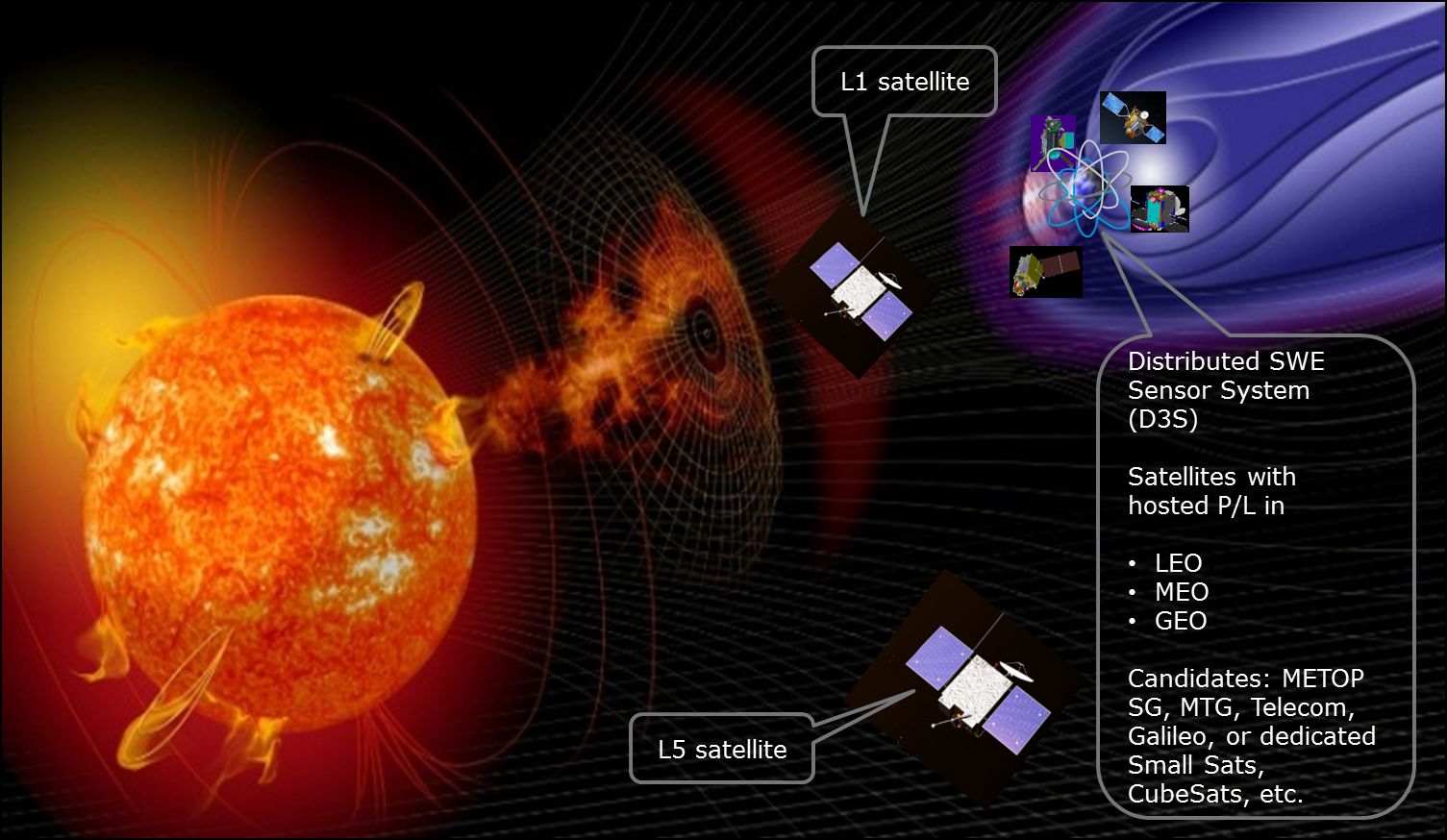 SSA SWE Lagrange Mission Roadmap
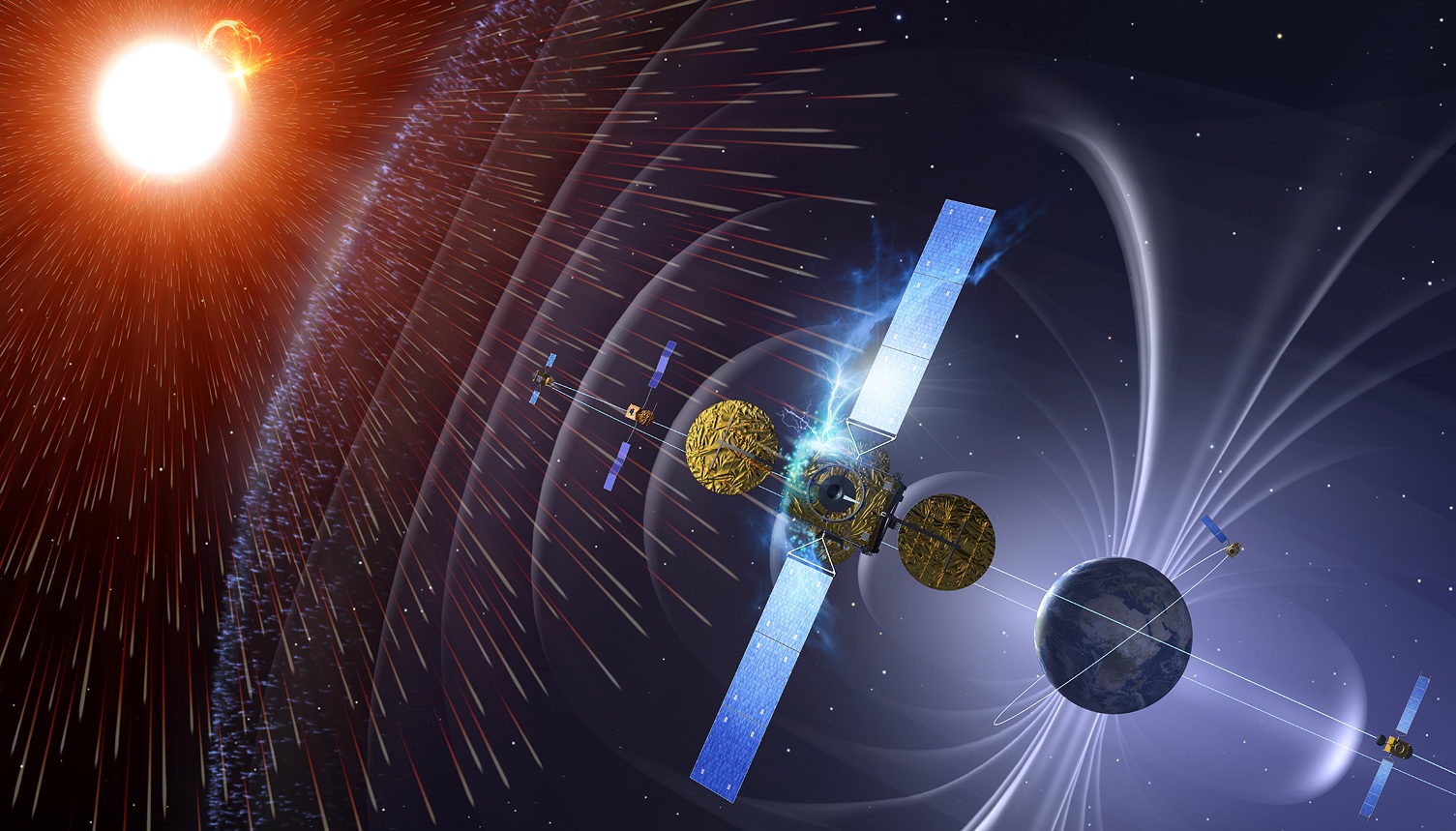 Consolidation of MRD/SRD for Phase A/B1
Mission target consolidation
Launch
ITT preparation
ITT preparation
Operation
MAR
MDR
SRR
PDR
CDR
FAR
PRR
Phase 0 L1
Phase C/D
LEOP / Transfer
Phase A/B
Phase 0 L5
Instrument procurement
Instrument pre-developments to TRL 6
Two parallel Phase A/B1 studies
Single study to complete Phase A/B
Satellite procurement
Ground Segm. procurement
Period 5
Period 2
Period 4
Period 3
2024
2019
2017
2016
2018
2020
2021
2022
2023
Summary
SSA Program has a mandate and funding to continue L1/L5 mission development
Mission target consolidation needed in 2018
The objective is to complete Phase A/B studies by end 2019
Phase C/D proposal to be submitted to ESA MC19
Launch foreseen in 2023
One year transfer phase to L5	=> Mission in operation in 2024
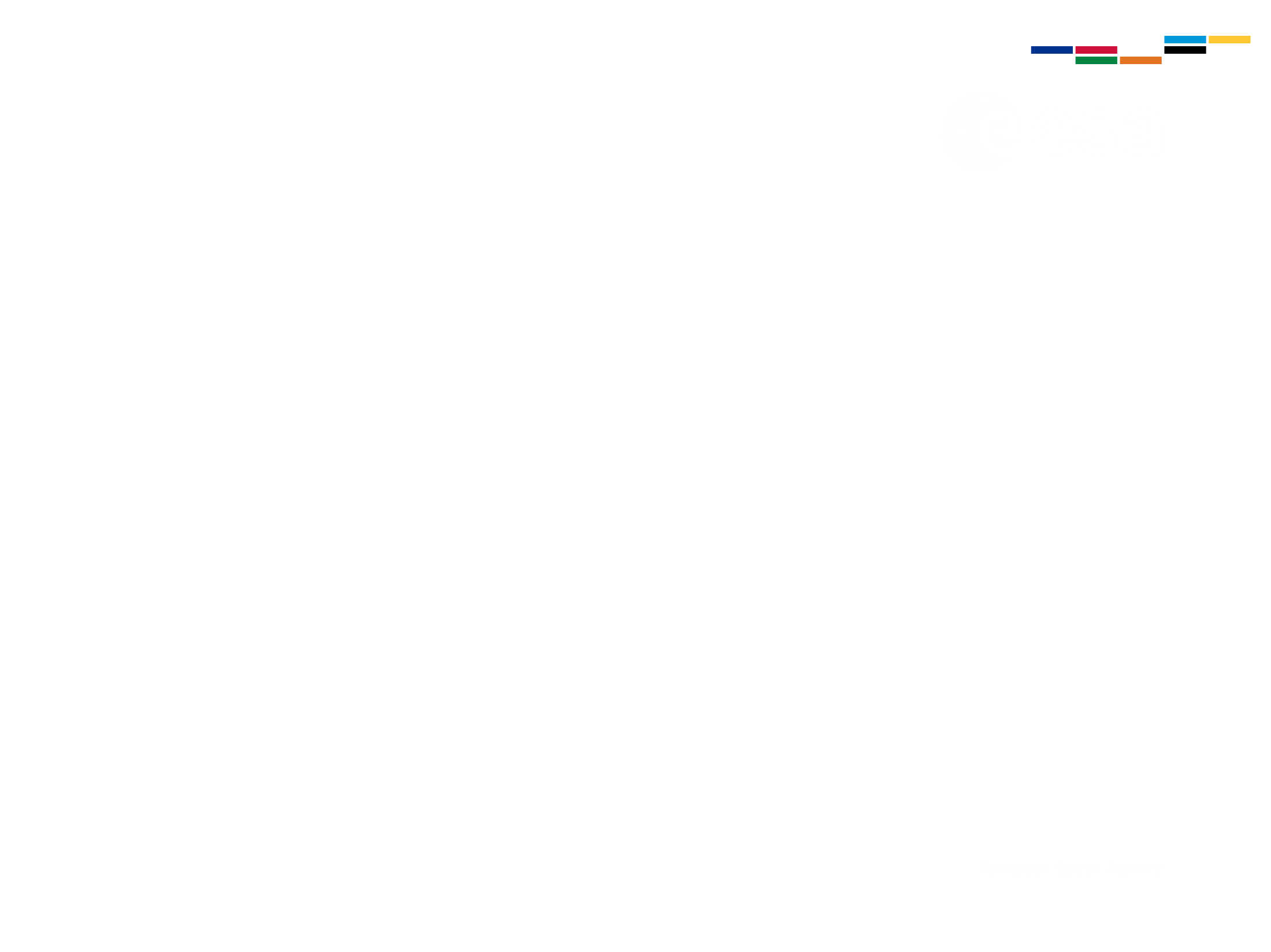 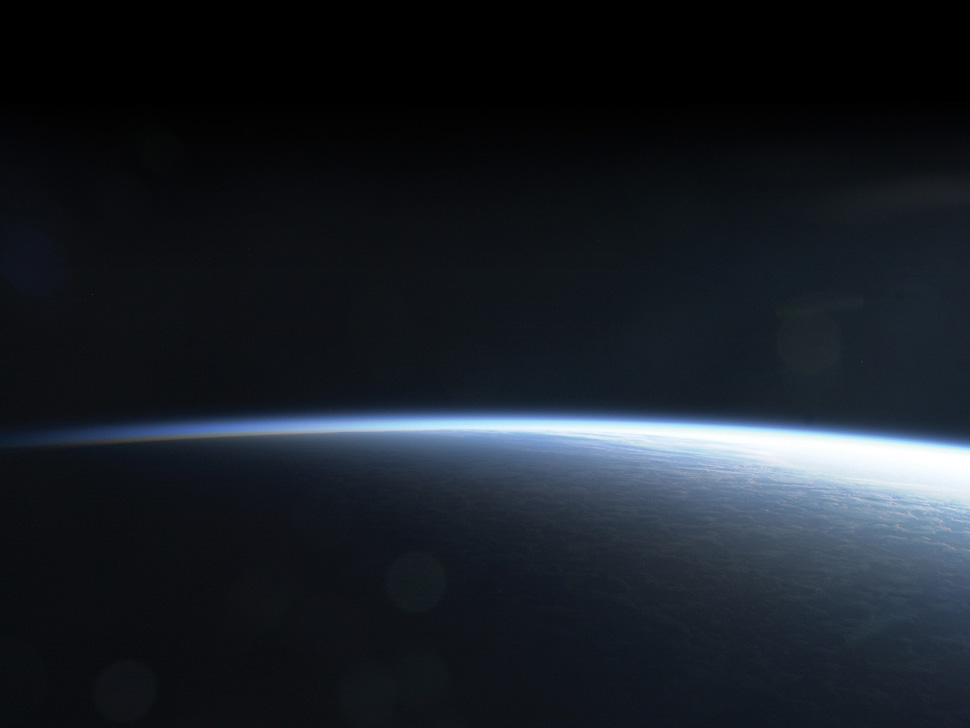 THANK YOU

swe.ssa.esa.int
www.esa.int